Математические задачи поиска и устранения ошибок в больших высокоточных каталогах звезд
М.Е. Прохоров,  А.И. Захаров, П.В. Кортунов
ГАИШ МГУ
лаборатория космических проектов
Мат.задачи больших каталогов, 09.06.2016, «Современная звёздная астрономия-2016»
«Сырые данные» VS «Каталог»
Каталог это:
Чистка (исключаем переменные звезды)
Большой объем
Учет систематических ошибок
Мат.задачи больших каталогов, 09.06.2016, «Современная звёздная астрономия-2016»
Существующие примеры
WBVR (Алма-Ата) – 8 тыс. звезд
2MASS – JHK, 471 млн. точечн. источн.
SDSS – ugriz, 800 млн., но не каталог:
мало повторных наблюдений (<2 раза>)
плохой вынос за атмосферу
Мат.задачи больших каталогов, 09.06.2016, «Современная звёздная астрономия-2016»
Будущие примеры
GAIA
LSST
без атмосферы                           с атмосферой
(необходим вынос за атмосферу)
Мат.задачи больших каталогов, 09.06.2016, «Современная звёздная астрономия-2016»
Как мерили раньше
Фотоэлектрический фотометр на ФЭУ





О – окулярный подсмотр, Г – глаз, Ф – фильтр, Д – диафрагма, ЛФ – линза Фабри
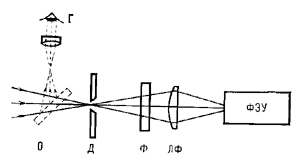 Мат.задачи больших каталогов, 09.06.2016, «Современная звёздная астрономия-2016»
Как измеряют сегодня
Матричное (ПЗС/КМОП) изображение
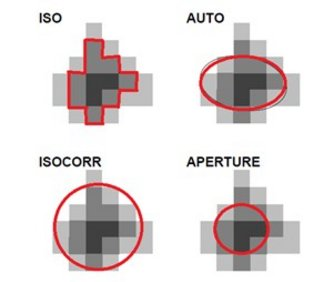 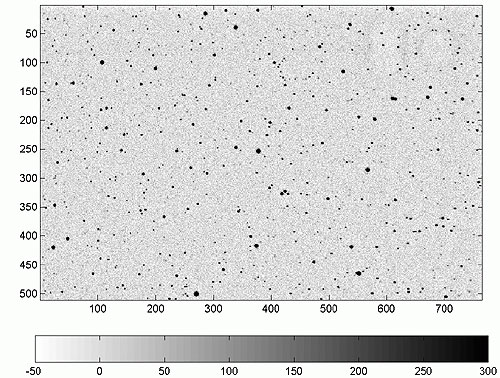 Мат.задачи больших каталогов, 09.06.2016, «Современная звёздная астрономия-2016»
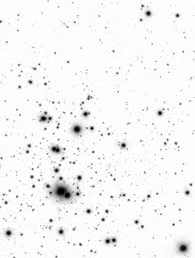 Виды измерений: дифференциальные
1 – стандарт
2 – фон станд.
3 – звезда 1
4 – фон зв. 1
1 – стандарт
2 – фон станд.
5 – звезда 2
6 – фон зв. 2
1 – стандарт
…
2
1
4
3
6
5
Мат.задачи больших каталогов, 09.06.2016, «Современная звёздная астрономия-2016»
Виды измерений: прямые (ПЗС)
В каждом пикселе есть
Сигнал от звезды
Фон:
фон неба (~22m/кв.сек);
тепловой (темновой) фон;
шум считывания.
Все они флуктуируют (по Пуассону)
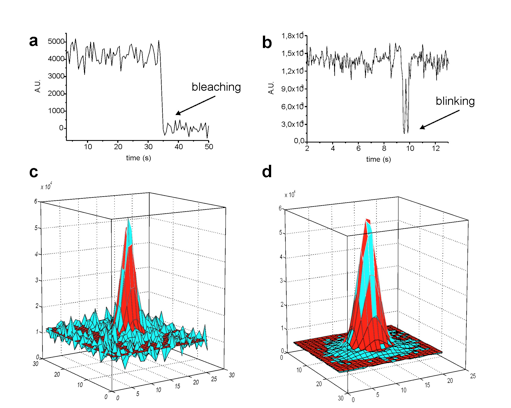 Набор отсчетов в пикселях пересчитывается в блеск звезды по стандартным моделям прибора и атмосферы
Мат.задачи больших каталогов, 09.06.2016, «Современная звёздная астрономия-2016»
Прямые измерения можно сделать дифференциальными
На ПЗС-кадре (или ПЗС-скане) обычно много звезд
Измерения одной звезды заменяются на разность измерений двух близких звезд (близких по каким-то параметрам)
Δm = m1 – m2
Мат.задачи больших каталогов, 09.06.2016, «Современная звёздная астрономия-2016»
Какие уравнения решаются
(для построения каталога)
Мат.задачи больших каталогов, 09.06.2016, «Современная звёздная астрономия-2016»
Прямые измерения(0-е приближение)
Для «Лиры»
В системе 
число столбцов = число звезд; число ур-й = число измерений(больше числа звезд)
Система распадается на подсистемы для каждой звезды
Решение в 0-м приближении – среднее (средневзвешенное) по всем наблюдениям для каждой звезды
(матрица плана)
Мат.задачи больших каталогов, 09.06.2016, «Современная звёздная астрономия-2016»
Прямые измерения(1-е, 2-е и … приближения)
правая часть: N измерений
звезды: n
параметры: <n1/2
Мат.задачи больших каталогов, 09.06.2016, «Современная звёздная астрономия-2016»
Дифференциальные измерения(0-е приближение)
Система недоопределена,т.к. в нее входят только разности зв. величин.
Ранг системы 
n – 1.

Решается добавление еще 1 «формального» уравнения.
Мат.задачи больших каталогов, 09.06.2016, «Современная звёздная астрономия-2016»
Дифференциальные измерения(1-е и последующие приближения)
параметры
Мат.задачи больших каталогов, 09.06.2016, «Современная звёздная астрономия-2016»
Эксперимент «Сирус»(как пример данных и параметров)
Звезд:              ~8000  
Измерений: ~70 000
Длительность эксперимента:  5 лет
Наблюдательных ночей:         436

Проведен на Алма-Атинской обсерватории ГАИШ МГУ во 2-й половине 1980-х годов.
Мат.задачи создания астрон.каталогов, 20.09.2012, «Абрау-2012»
Структура коэффициентов(на примере «Сириуса»)
Температура – 1 столбец (переменная), плотный
Пропускание атмосферы:
наблюдения делятся на группы, ~20 мин,4–10 групп за ночь;
B-сплайн аппроксимация гладкая на соседних группах – 4 коэффициента/группа
Деградация аппаратуры – В-сплайн аппроксимация на интервалах ~1 месяца(выбор интервалов почти произволен, возможны разрывы). 4 коэфф./интервал
Мат.задачи создания астрон.каталогов, 20.09.2012, «Абрау-2012»
Характеристики матриц плана
Мат.задачи больших каталогов, 09.06.2016, «Современная звёздная астрономия-2016»
Проблема
Как решать задачи  линейного МНКдля плохо обусловленной системы уравнений большого размера с сильной разреженностью
Мат.задачи больших каталогов, 09.06.2016, «Современная звёздная астрономия-2016»
Как решать систему ?
Мат.задачи больших каталогов, 09.06.2016, «Современная звёздная астрономия-2016»
Матрица плана, мал. размер
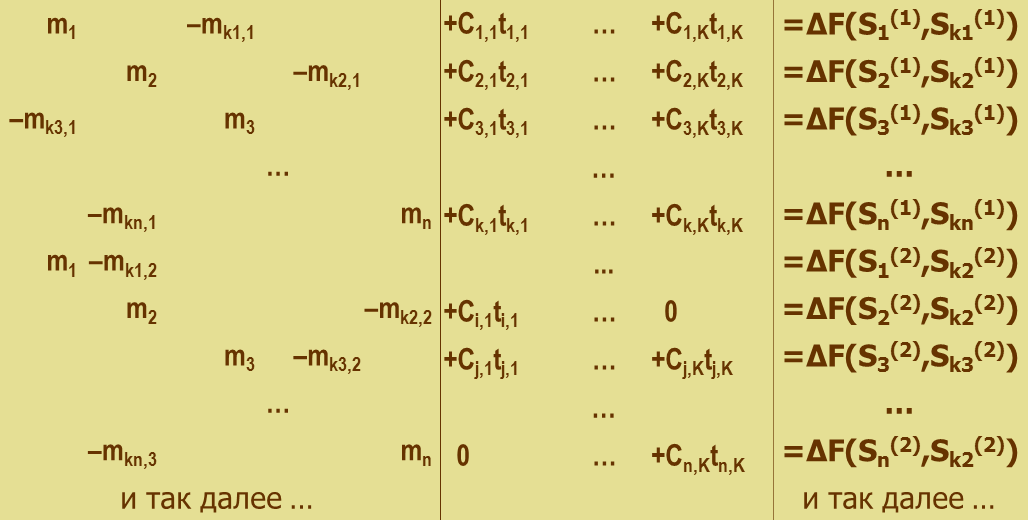 Матрица плана 
  P  =
SVD – «Singular Value Decomposition»
N – число звезд, M – число наблюдений

       =                          x                         x


                                      сингулярные 
                                             числа
P(NxM)
U(NxM)(ортогон.)
Σ(NxN)(диагональ)
V(NxN)(ортогон.)
Мат.задачи больших каталогов, 09.06.2016, «Современная звёздная астрономия-2016»
Нормальные ур., мал.размер
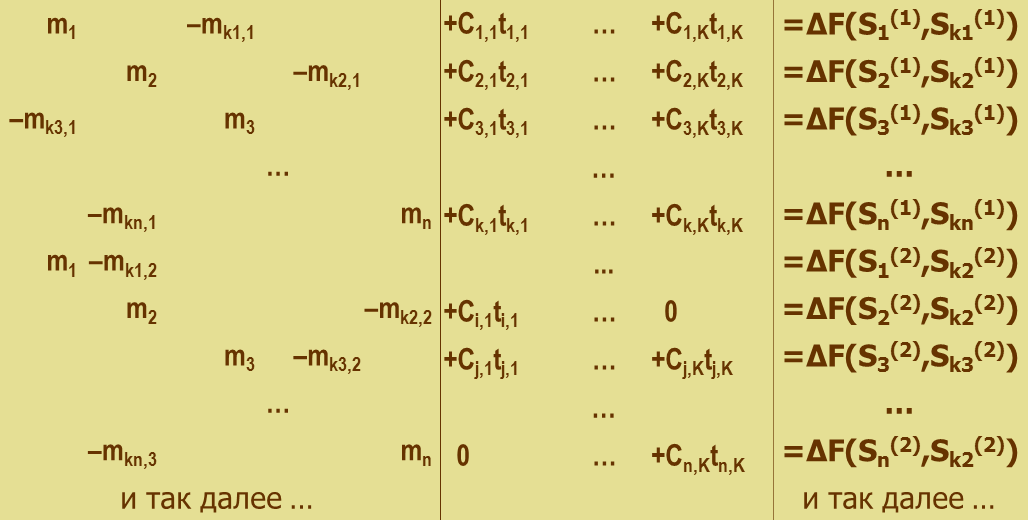 Матрица плана 
  P  =
Матрица нормальных уравнений   N  = P ∙ PT

Сингулярные числа возводятся в квадрат.
Обусловленность системы ухудшается.

Методы – любые.
Мат.задачи больших каталогов, 09.06.2016, «Современная звёздная астрономия-2016»
Матрица Нормальных уравнений(прямые измерения)
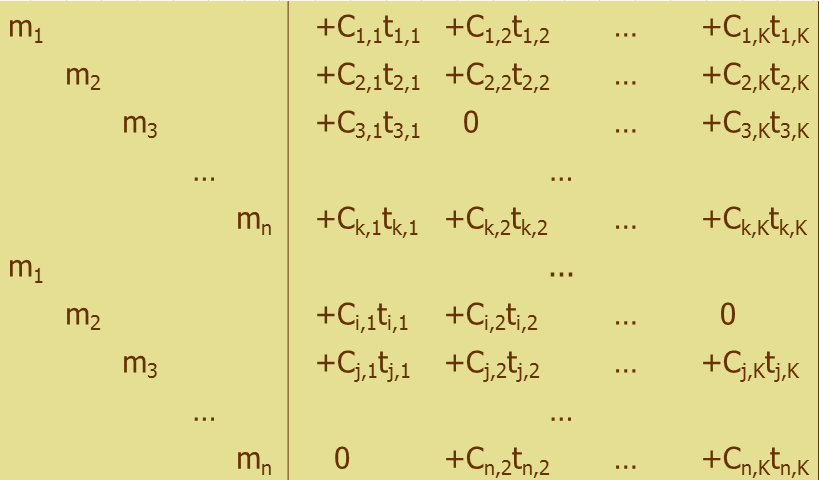 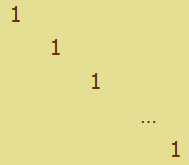 Мат.задачи больших каталогов, 09.06.2016, «Современная звёздная астрономия-2016»
Матрица Нормальных уравнений(дифференциальные измерения)
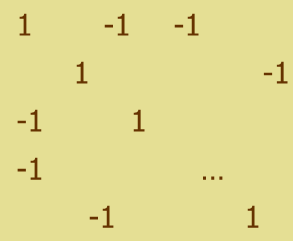 Мат.задачи больших каталогов, 09.06.2016, «Современная звёздная астрономия-2016»
Нормальные ур., разреженная
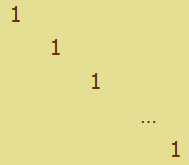 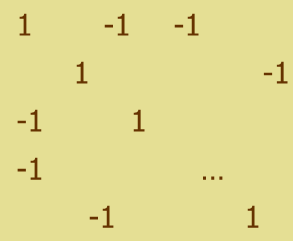 Методы:
Сопряженных градиентов (поиск минмимума)
Регуляризации Холецкого
др.
Мат.задачи больших каталогов, 09.06.2016, «Современная звёздная астрономия-2016»
Матрица плана, разреженная
SVD для таких матриц нет.
Модифицированный метод сопряженных градиентов ???
Мат.задачи больших каталогов, 09.06.2016, «Современная звёздная астрономия-2016»
Уменьшение размера
Отбор звезд:
Яркие 		– все	
«Средние»	– 1%
Слабые		– 0,01%
Мат.задачи больших каталогов, 09.06.2016, «Современная звёздная астрономия-2016»
Спасибо за внимание!
Мат.задачи больших каталогов, 09.06.2016, «Современная звёздная астрономия-2016»